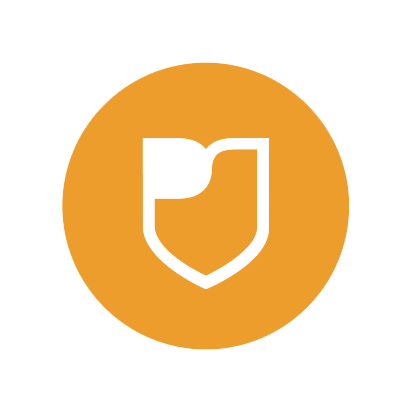 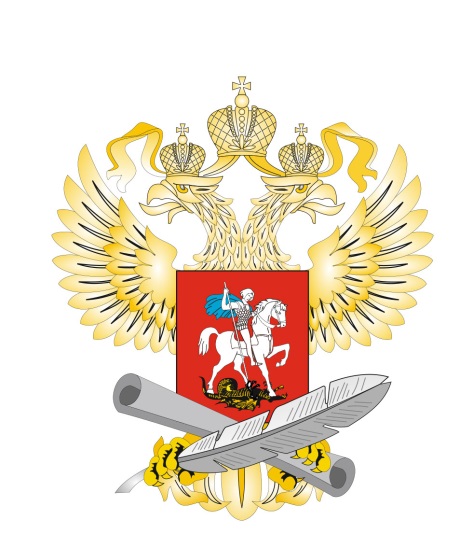 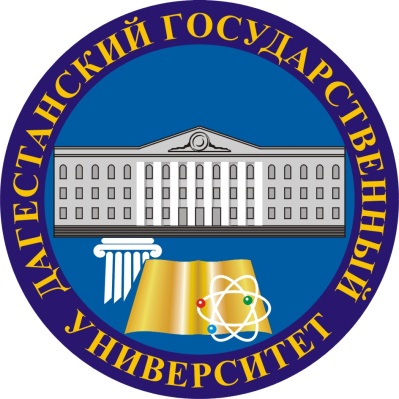 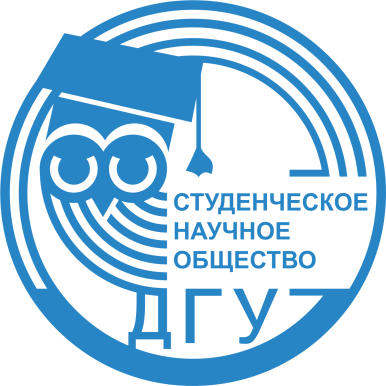 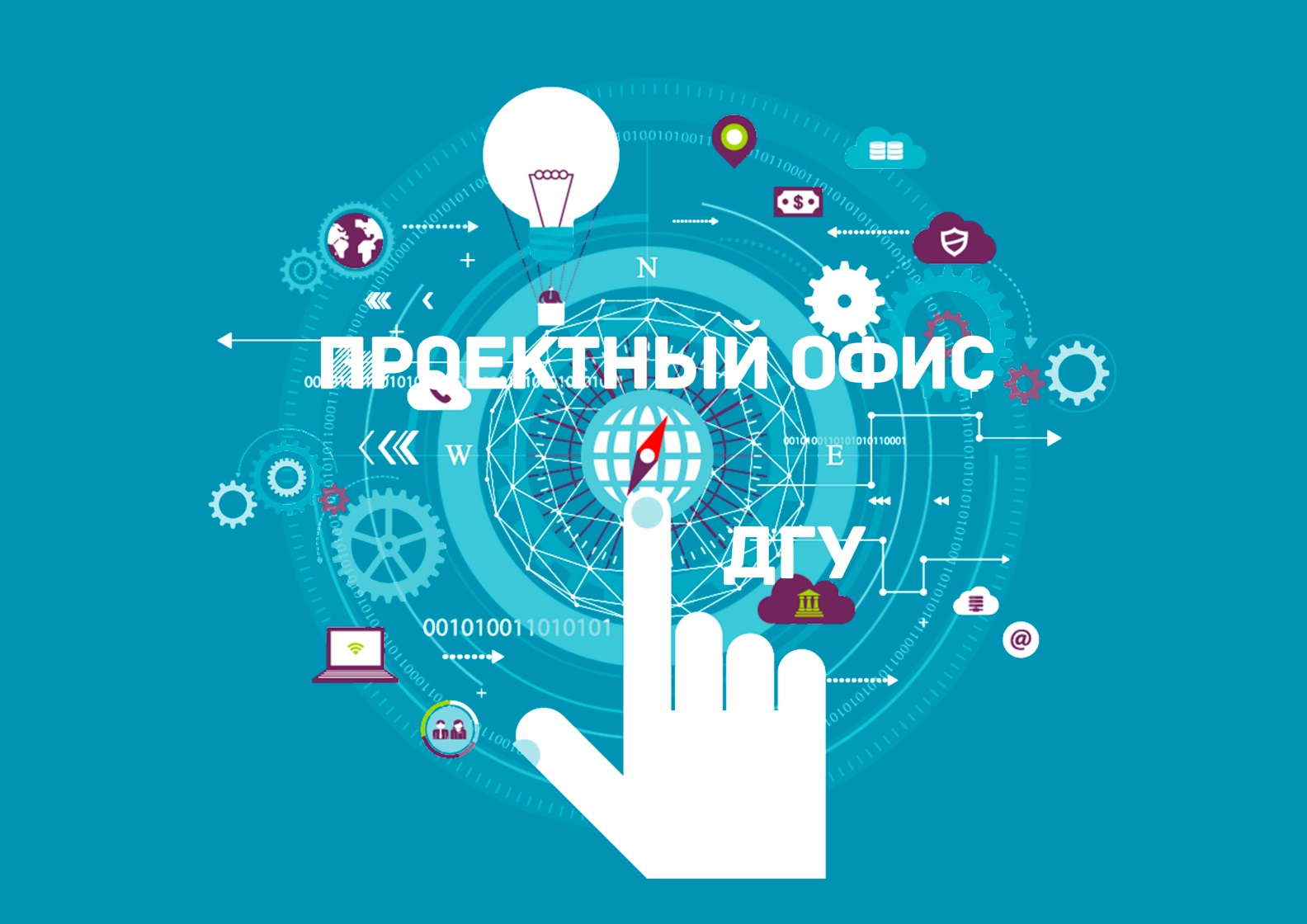 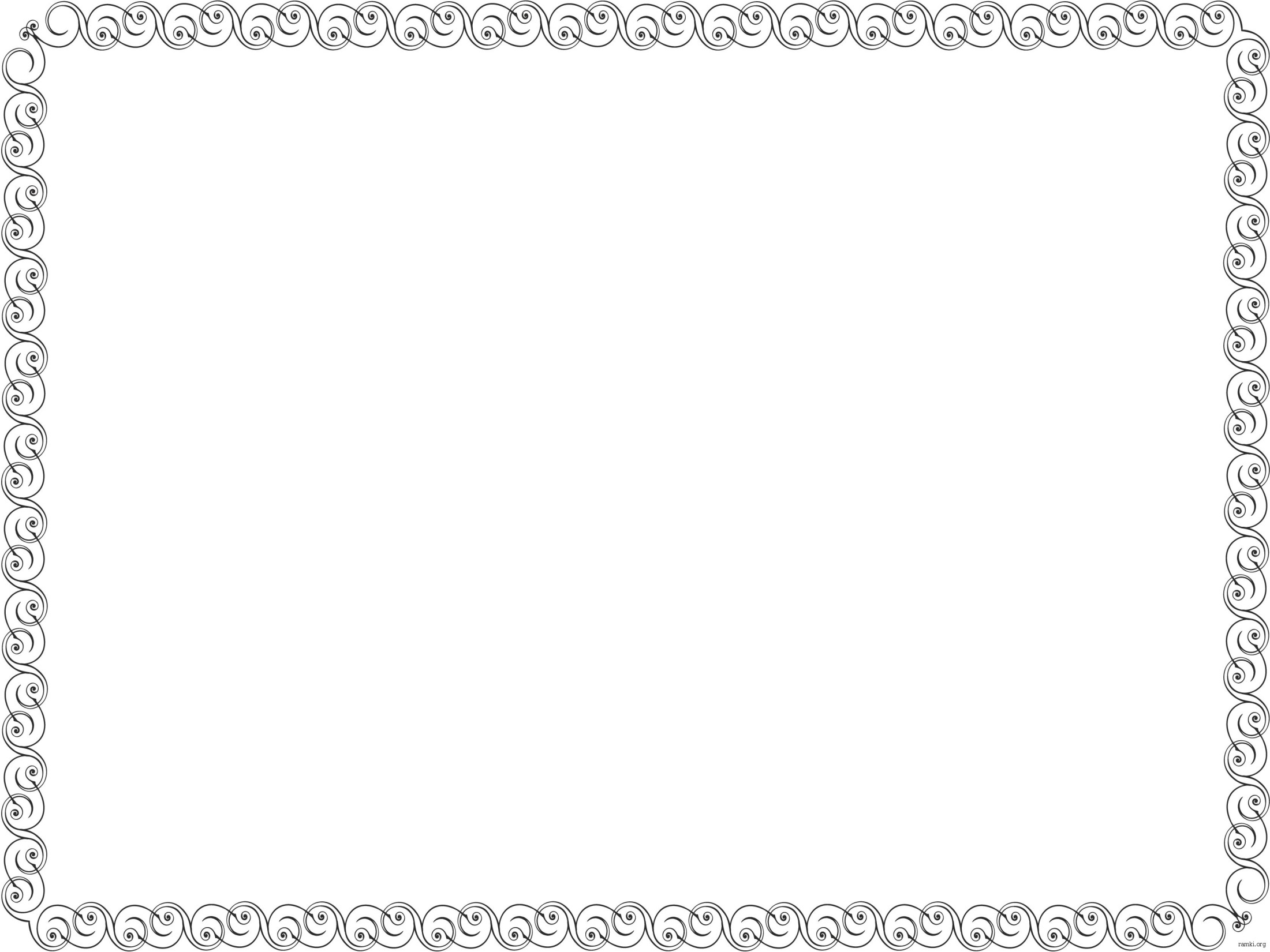 Организаторами выступили Совет молодых ученых 
и Студенческое научное общество ДГУ 
при поддержке Министерства образования и науки РФ.
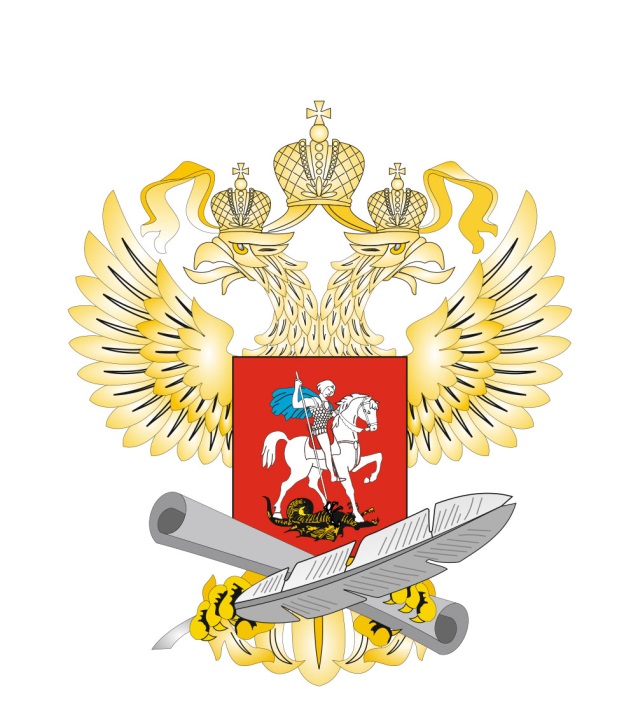 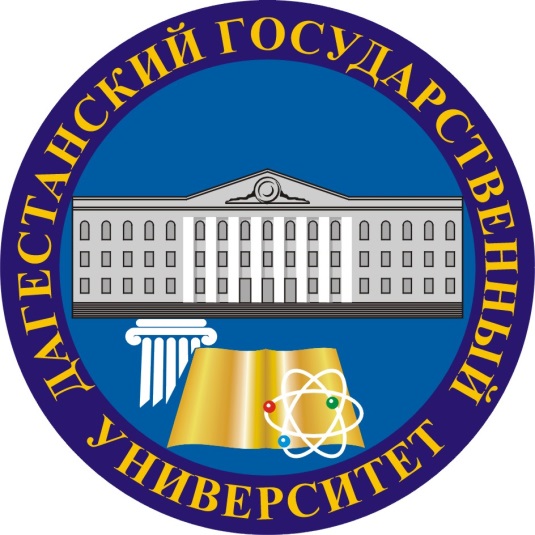 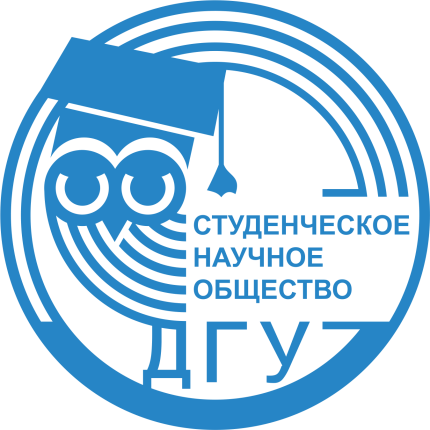 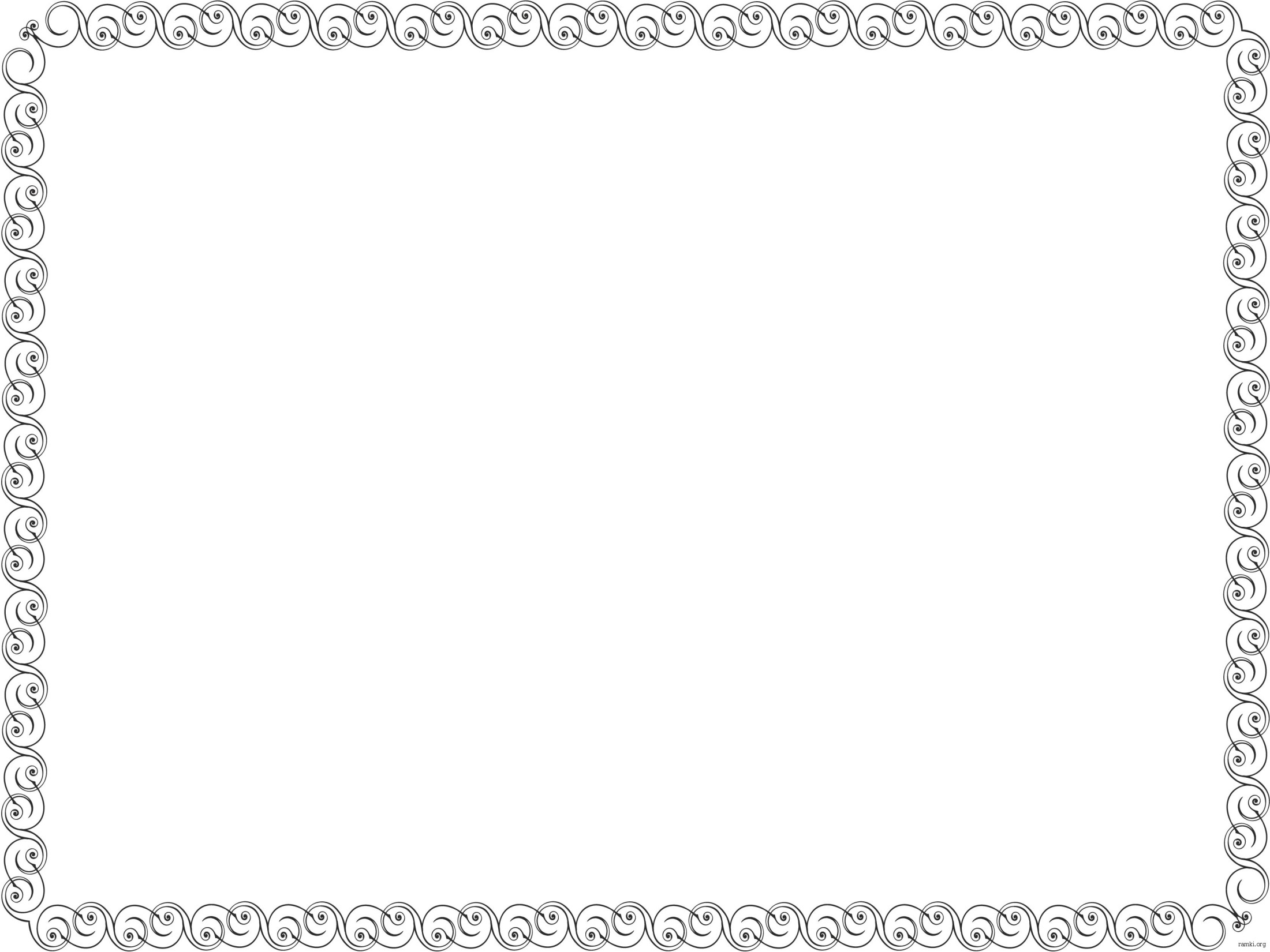 Цель открытия Проектного офиса
наращивание инновационного потенциала Северо-Кавказского федерального округа через обеспечение информационной и научно-методической поддержки молодым инноваторам ВУЗов региона, в сфере научной, научно-технической и инновационной деятельности, а также содействие повышению профессиональных компетенций и уровня инновационной деятельности молодежи, выработки навыков у молодых исследователей по формированию бизнес-идей на основе результатов научной работы, инновационного проектирования и трансфера технологий.
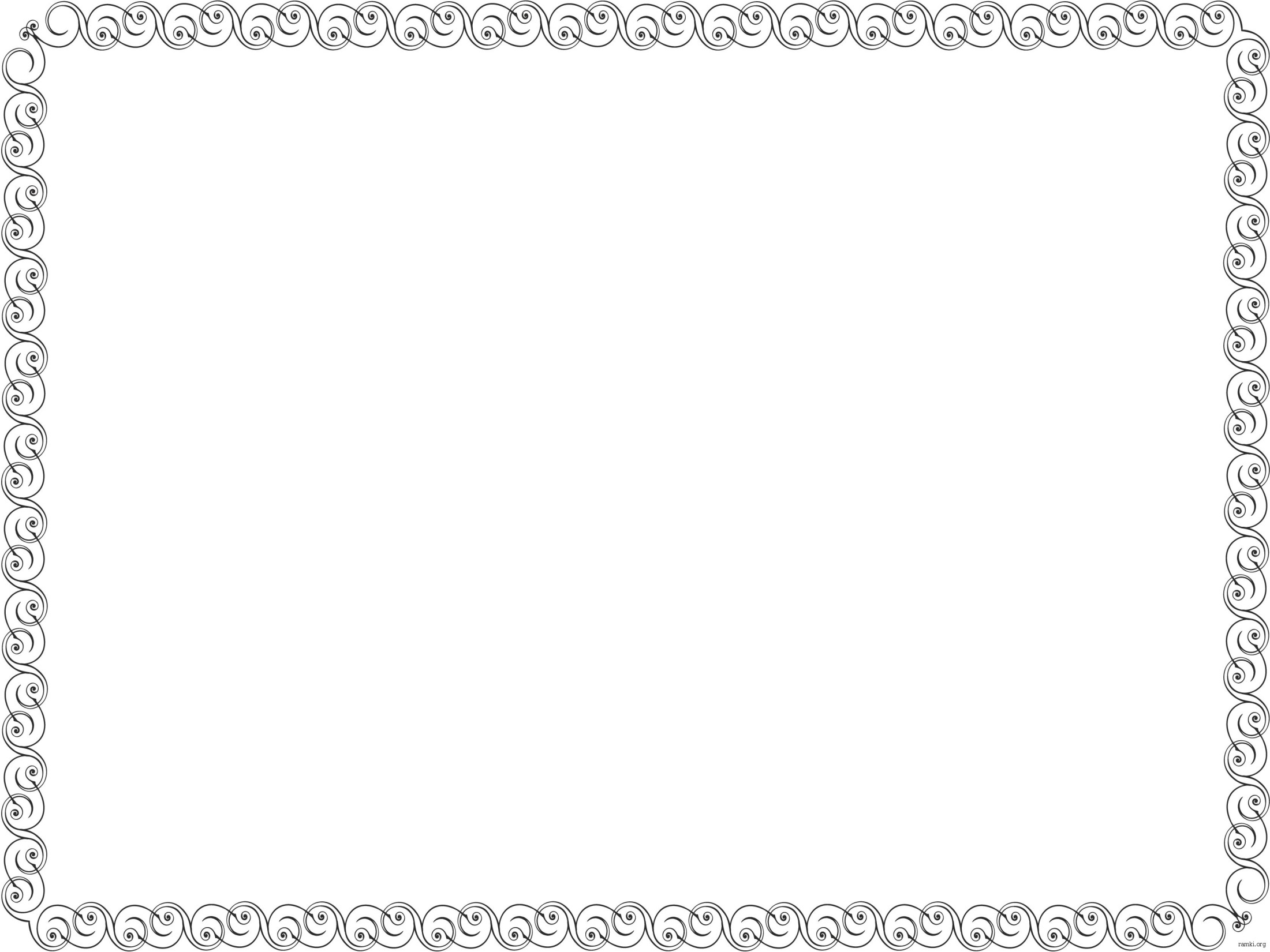 25 ноября в Научной библиотеке Дагестанского государственного университета состоялась презентация Проектного офиса по оказанию услуг в области правовой защиты объектов интеллектуальной собственности
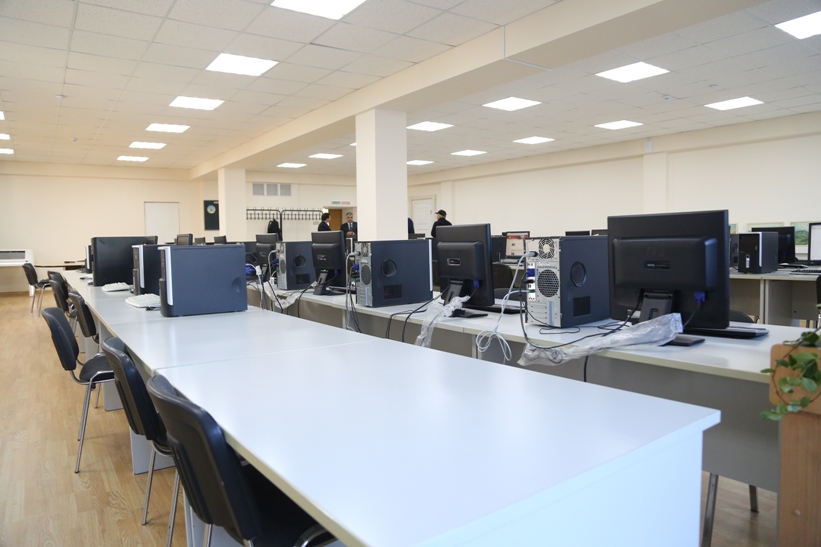 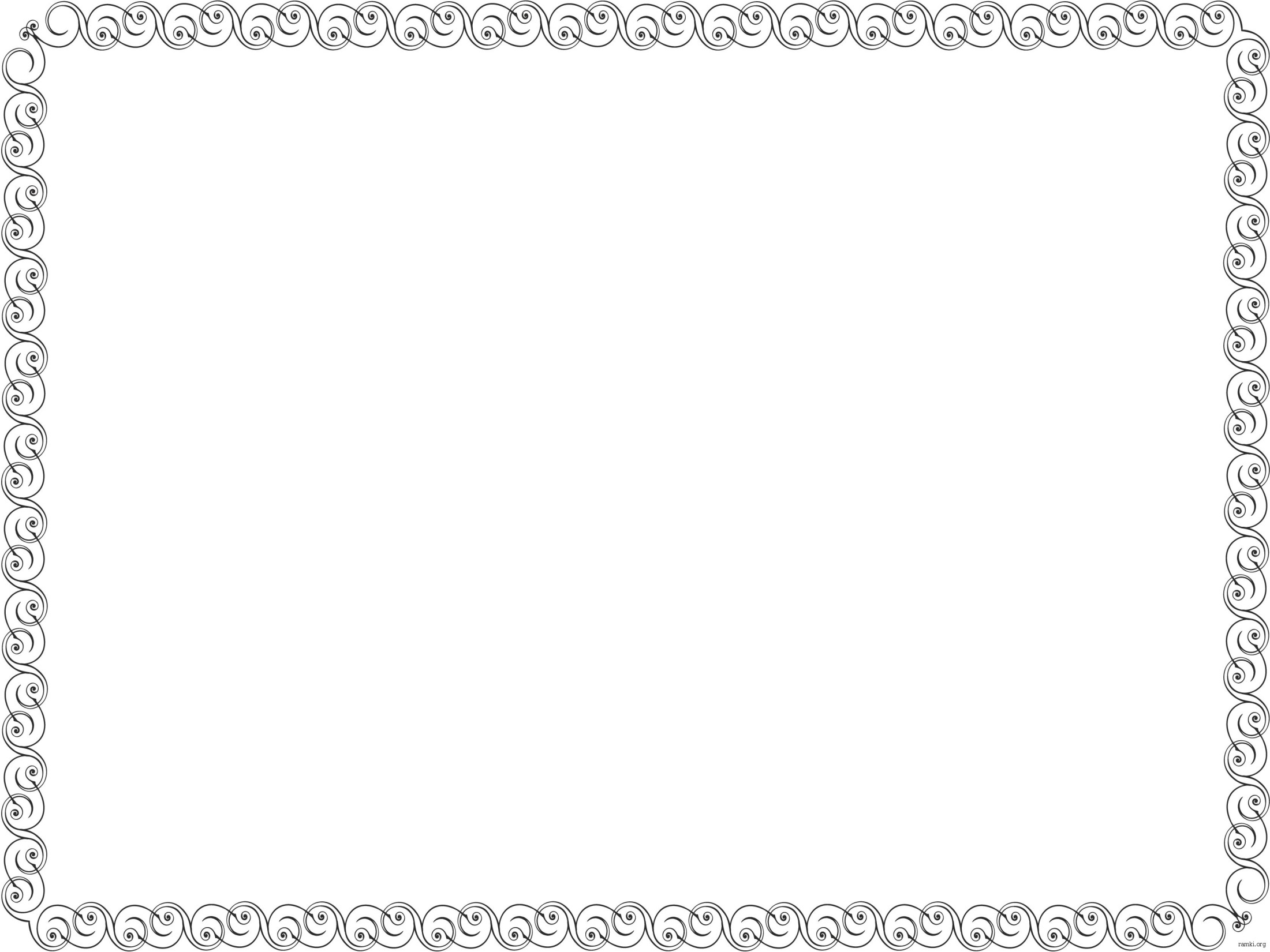 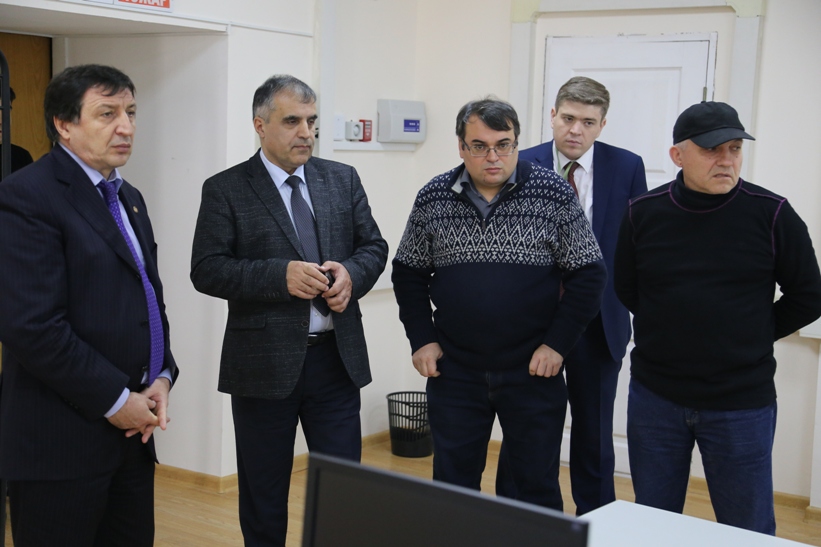 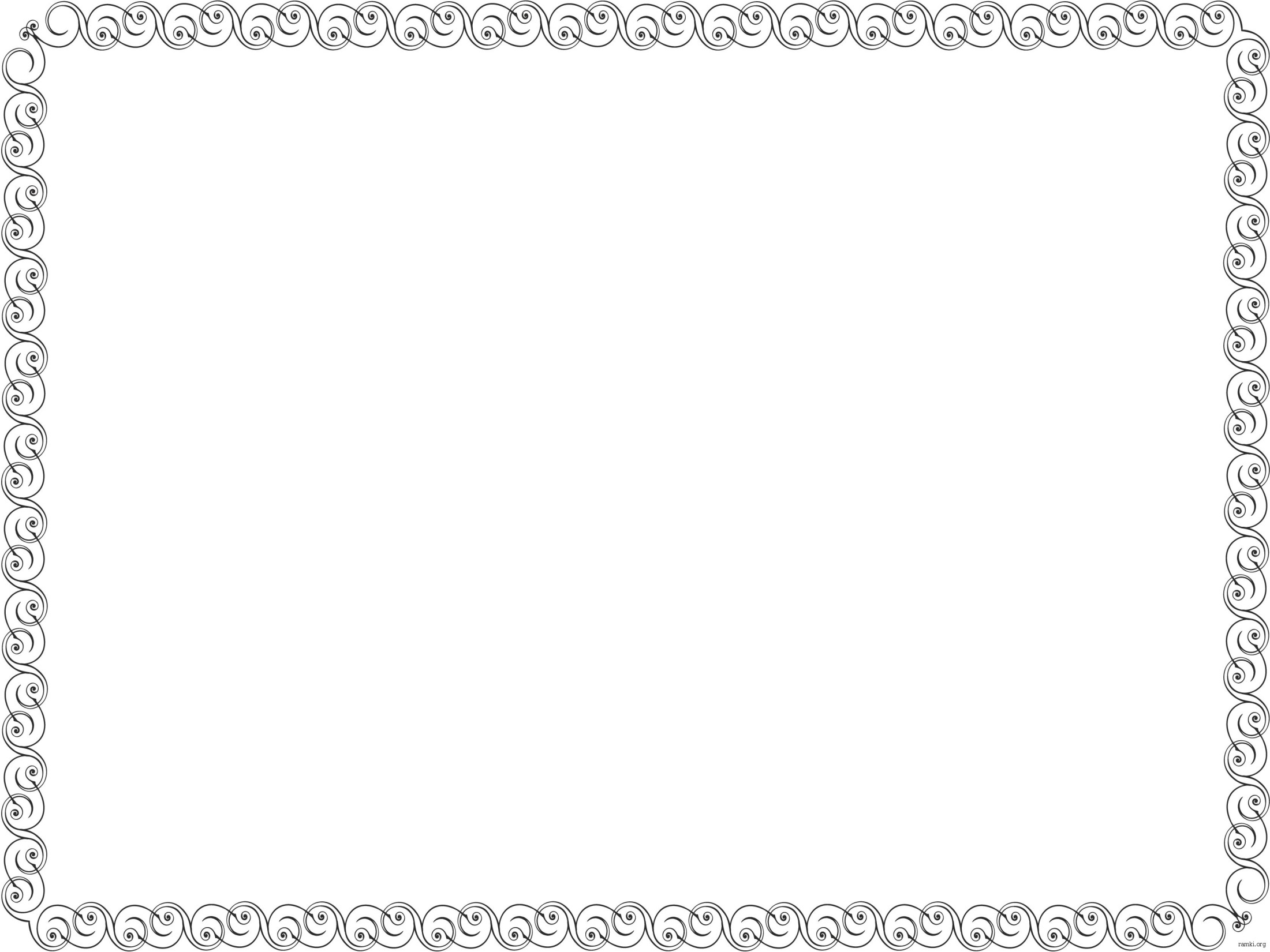 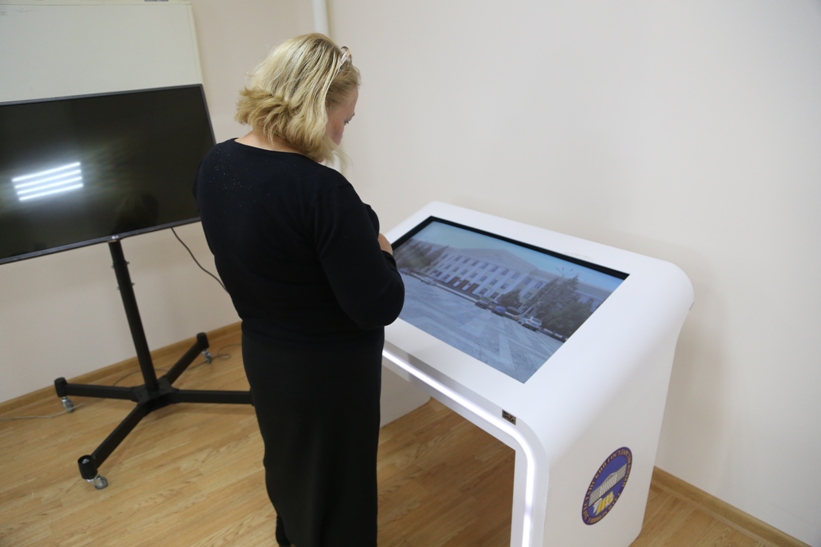 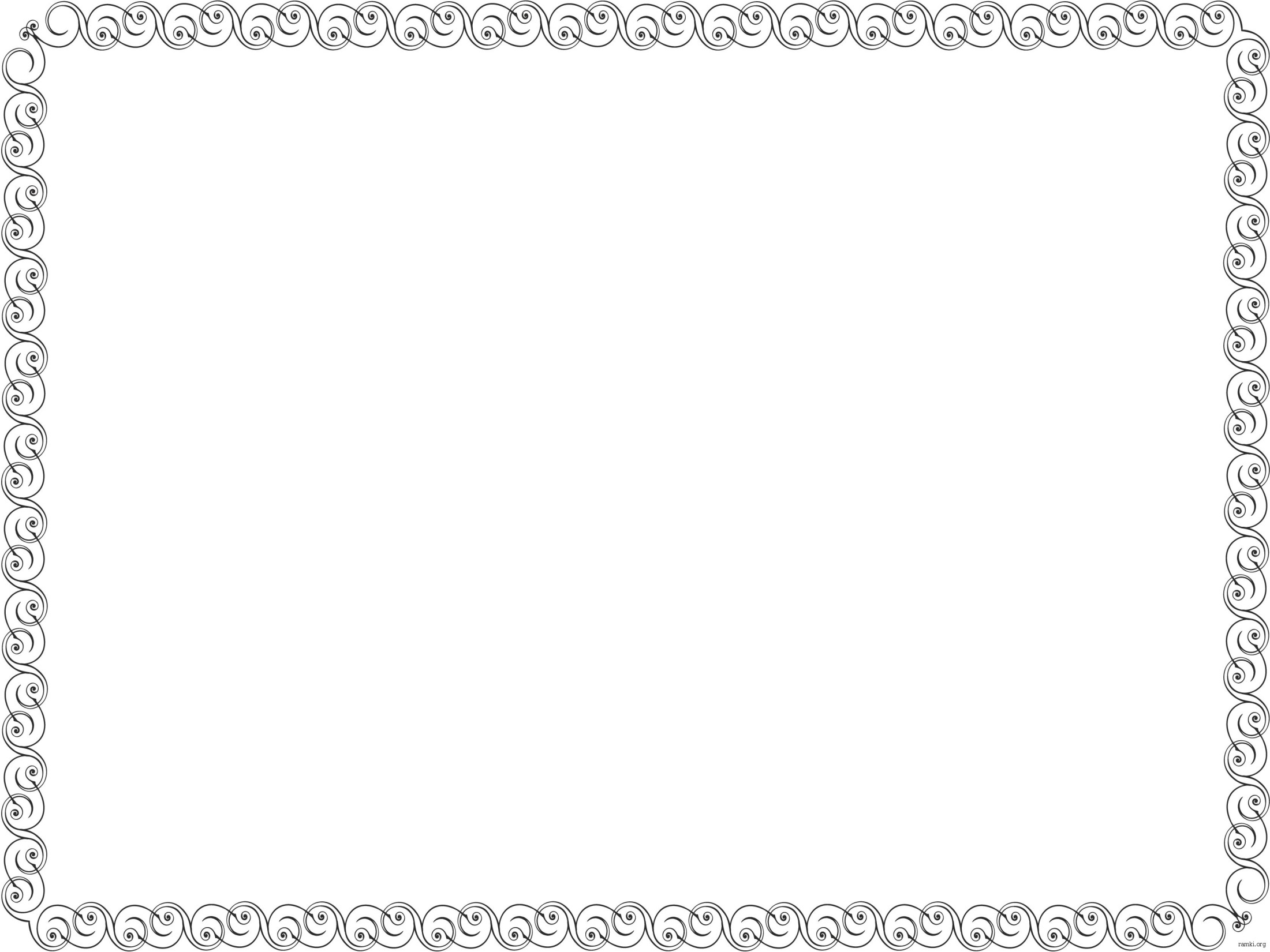 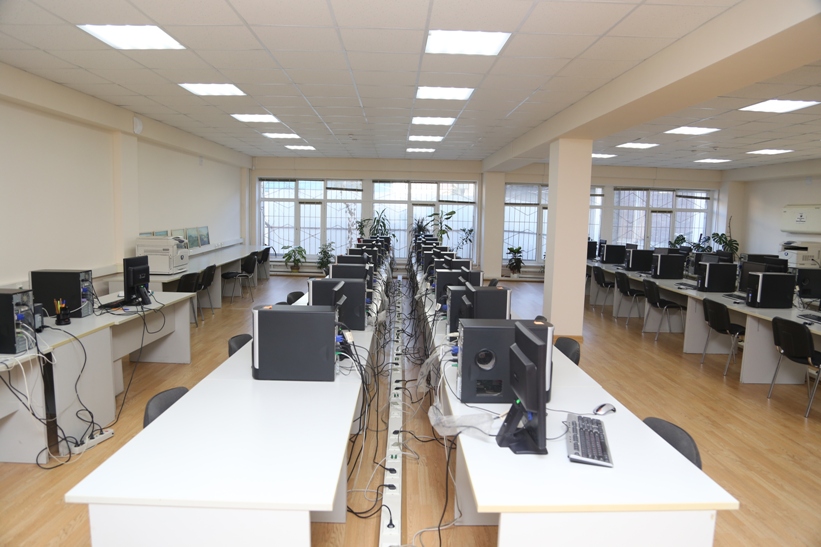 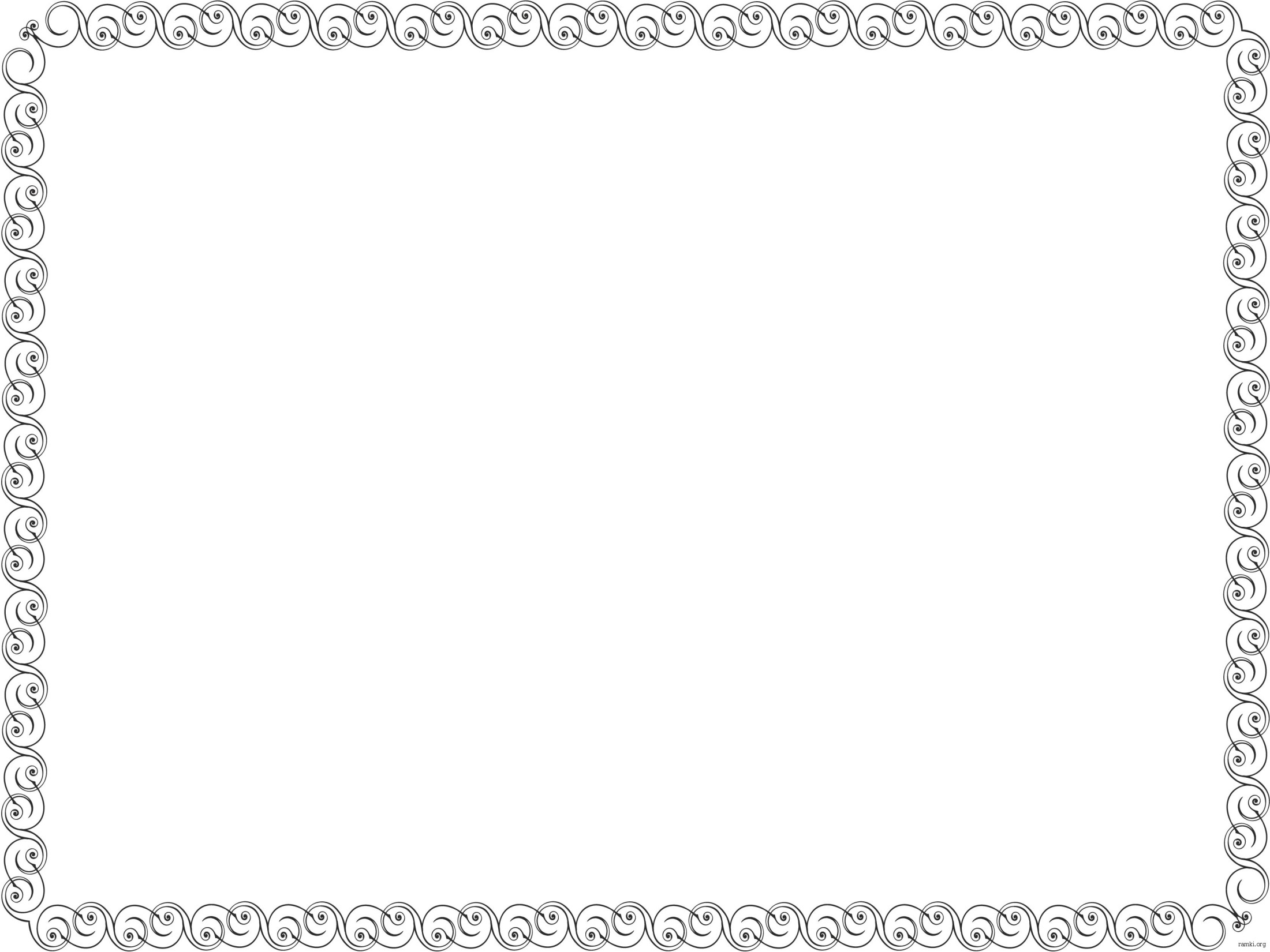 Информация об открытии Проектного офиса была освещена на сайтах РИА Дагестан, официальном сайте Агентства по делам молодежи РФ, официальном сайте ДГУ, на телевидении Республики Дагестан, в социальных сетях в группах СНО ДГУ, в газете Правительства РД «Дагестанская правда» и других информационных ресурсах.
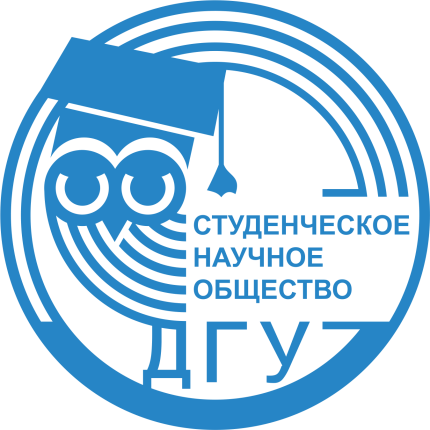 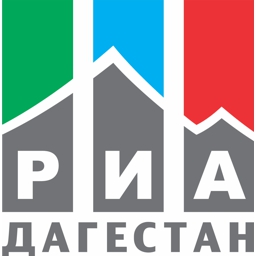 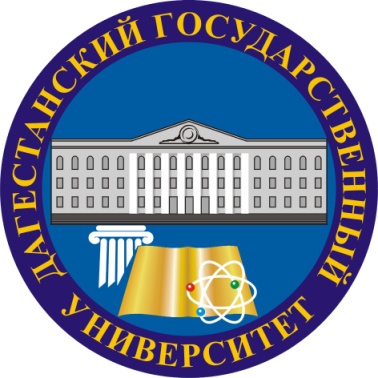 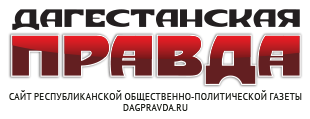 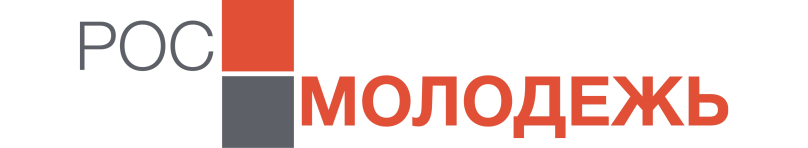 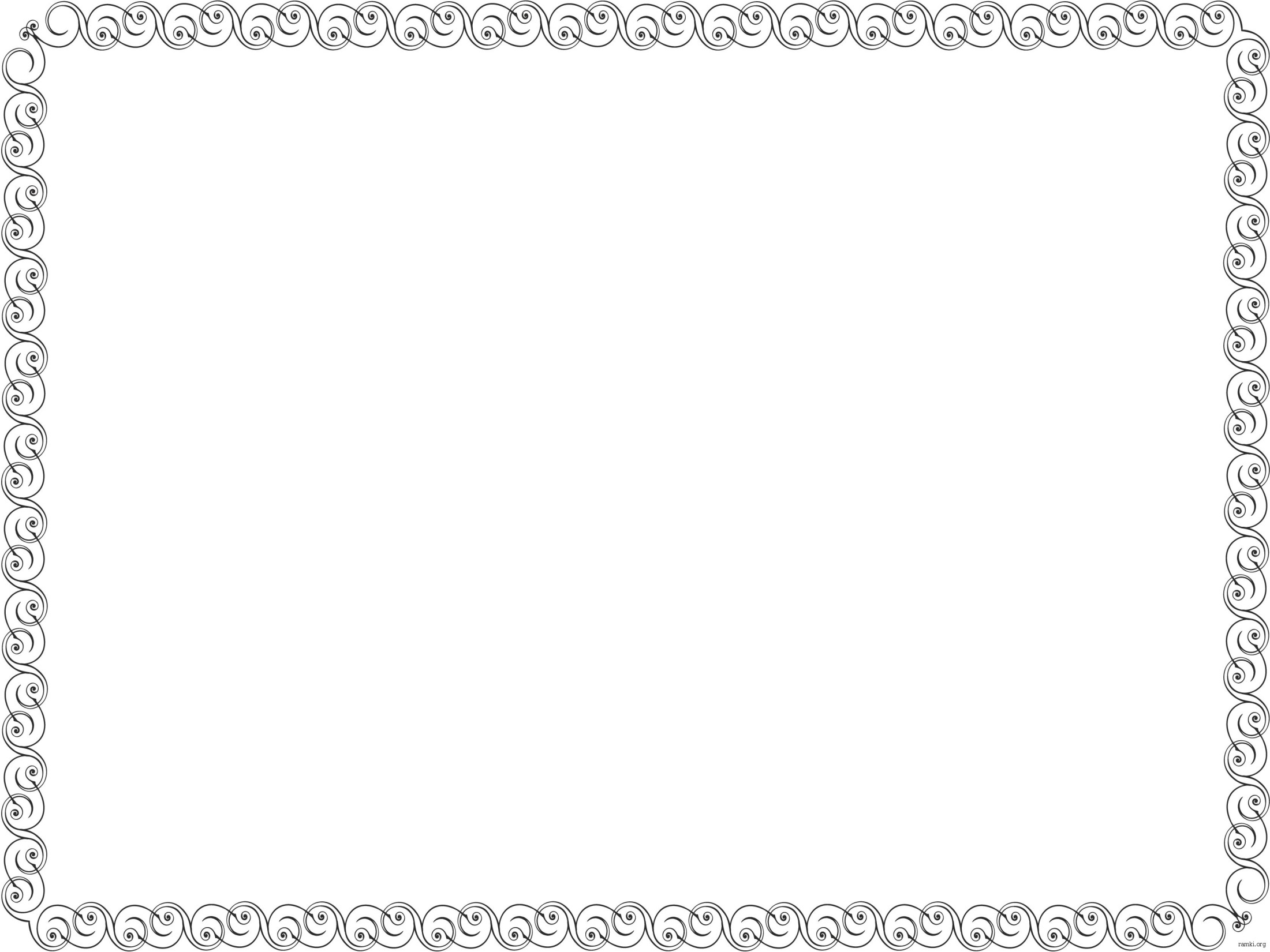 Спасибо за внимание!
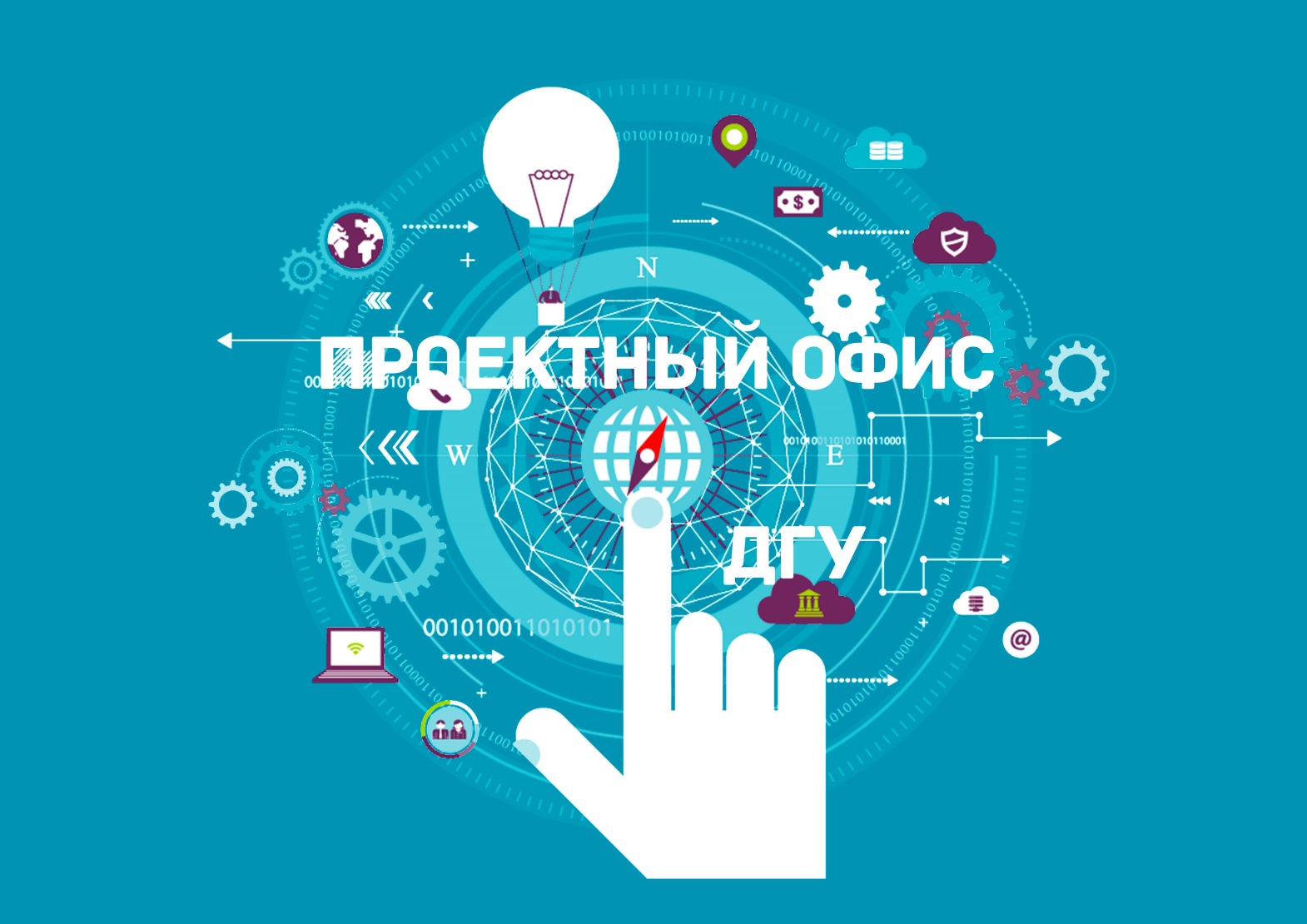